Human Trafficking and Health Needs in Sacramento
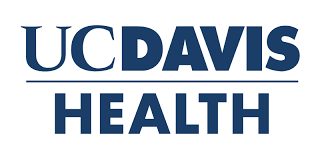 Vincent Lee, Julia Magaña, M.D. and Bryn Mumma, M.D., M.A.S.
UC Davis School of Medicine. Department of Emergency Medicine, University of California, Davis
RESULTS
BACKGROUND
CONCLUSIONS
Table 1: Interview themes with illustrative quotations.
Human trafficking (HT), defined by the United Nations in 2000, is “the recruitment, transportation, transfer, harboring or receipt of persons by the threat or use of kidnapping, force, fraud, deception or coercion, or by the giving or receiving of unlawful payments or benefits to achieve the consent of a person having control over another person, and for the purpose of sexual exploitation or forced labor.”1 Because of the nature of this crime, it is difficult to truly know how many individuals are involved.  Emergency healthcare providers are often in the unique position to identify and provide resources for those patients who are identified as trafficked persons. Yet, due to the lack of understanding of the landscape in which these patients live, the ability to identify and assist in a safe way is limited.2
Figure 1: Flowchart of ED response to HT
Positive Screen, Patient Accepts Help
-Connect with HT resources
Before HT Patient Arrives
Patient Arrives
Positive Screen, Patient Refuses Help
-Self-educate regarding HT resources
-Create cards with HT resources
-Display signs in public areas with HT resources
-Prioritize trauma-informed care
-Screen for human trafficking
-Provide nonjudgmental, compassionate care
-Offer resources 
-Present hospital as a safe place to return when patient is ready and able to leave the life
Survivors of human trafficking commonly come into contact with medical providers while they’re in the life. We identified areas of improvement in the emergency department and elsewhere in the healthcare system. Future studies should further identify effective interventions. 
Social service providers specializing in human trafficking encourage emergency department providers to contact them when patients are positively screened for human trafficking and accept services.
OBJECTIVE
We seek to gather a more comprehensive understanding of the characteristics and medical and psychosocial needs of individuals in Sacramento who are or were being trafficked. In this way, we hope to offer the best services possible to a particularly vulnerable population living in our Sacramento community.
REFERENCES
Interviewee Demographics
were interviewed reported visiting an emergency department while being trafficked. Reasons for visiting the emergency department included 
pregnancy concerns, assault, and sexual assault. Interviewees stated that providers and staff could have been more helpful by screening more for trafficking. Interviewees reported that receiving resources in healthcare settings would have been helpful while they were being trafficked, including general and contact information for human trafficking-focused social service agencies, signs displayed on hospital walls, and safety planning for when trafficking victims are ready to leave the life.
1. International Protocol to Prevent, Suppress, and Punish Trafficking in Persons, especially Women and Children. UNCJIN
2. Zimmerman C, Oram S, Borland R, et al. Meeting the health needs of trafficked persons. BMJ. 2009 Aug 26;339:b3326.
7 survivors of human trafficking were interviewed, ranging in age from 19 to 36, with 86% self-identifying as female. 6 social service providers representing 4 different agencies were interviewed.
METHODS
Survivors of human trafficking were selected for interviews by social service providers working in trafficking-related organizations. Social service providers with direct contact with human trafficking survivors were interviewed regarding the experiences of their clients. Interviews were transcribed and analyzed for thematic content, including a combination of pre-specified themes derived from interview questions as well as de novo themes that emerged from the data.
Healthcare Needs
ACKNOWLEDGEMENTS
Most interviewees identified mental health among their greatest healthcare concerns. When asked about specific barriers in accessing healthcare, many stated that transportation was a concern.
Special acknowledgements to Dr. Bryn Mumma and Dr. Julia Magaña of the UC Davis Department of Emergency Medicine, as well as Community Against Sexual Harm, Opening Doors, City of Refuge, and other organizations focused on human trafficking and survivors.
Special thanks to the Alpha Omega Alpha Honor Society for funding this research.
Emergency Department Experiences
All survivors of human trafficking who